Snemmtæk íhlutun
Solveig Sigurðardóttir læknir, PhD
Greiningar- og ráðgjafarstöð ríkisins
Snemmtæk íhlutun (e. early intervention)
Lykilatriði í þjónustu við ung börn með raskanir í taugaþroska, t.d. einhverfurófsraskanir, þroskahömlun og hreyfihamlanir
Byggir á því að miðtaugakerfi barna er mótanlegt fyrstu árin
Hægt að hafa áhrif á þroska, hegðun og færni barnanna
Því fyrr sem íhlutun hefst þeim mun meiri árangur
Íhlutunin þarf að byggja á viðurkenndu verklagi og kennslan á gagnreyndum aðferðum
Mikilvægt er að foreldrar taki virkan þátt í íhlutuninni og að íhlutun fari fram við sem eðlilegastar aðstæður (á heimili, leikskóla)
[Speaker Notes: Viðurkennt verklag (e best practice)
Gagnreyndar aðferðir (evidence based methods)]
Snemmtæk íhlutun á Greiningar- og ráðgjafarstöð (GRR)
Ráðgjöf og íhlutun byggð á gagnreyndum aðferðum
Atferlisíhlutun, skipulögð kennsla, AEPS matslistinn við gerð einstaklingsnámskrár o.fl.
Smábarnateymi 
Þessi hópur nýtur forgangs að þjónustunni
Börnin oft með alvarlegar fatlanir, hreyfi- og þroskaskerðingar
Virk íhlutun á vegum GRR fyrir börn og foreldra fram að upphafi leikskólagöngu
Börn á leikskólaaldri
Ráðgjöf/handleiðsla og fræðsla til starfsfólks leikskólanna 
Mikil eftirspurn eftir þjónustu fyrir þennan aldurshóp 
Á árinu 2017 bárust 189 tilvísanir fyrir börn á aldrinum 2ja til 6 ára (51% af öllum tilvísunum) 
Langur biðtími, aukin ásókn í þjónustu stofnunarinnar, skortur á starfsfólki
[Speaker Notes: AEPS matslistinn við gerð einstaklingsnámskrár]
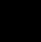 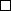 Lög um Greiningar- og ráðgjafarstöð ríkisins, frá árinu 2003
IV. Kafli, 4. gr.    Hlutverk Greiningar- og ráðgjafarstöðvar ríkisins er að annast eftirfarandi:     1. Greiningu barna og ungmenna með alvarlegar þroskaraskanir sem er vísað til athugunar að lokinni frumgreiningu.     2. Ráðgjöf og fræðslu til einstaklingsins, foreldra eða annarra aðstandenda og þjónustuaðila varðandi viðeigandi meðferð, þjálfun og önnur úrræði sem þörf er á.     3. Tilvísanir til annarra meðferðaraðila og stofnana í því skyni að hlutaðeigandi njóti þar þeirrar þjónustu sem þörf er á hverju sinni.     4. Langtímaeftirfylgd vegna þeirra einstaklinga sem búa við óvenjuflóknar eða sjaldgæfar þroskaraskanir.     5. Faglega aðstoð og ráðgjöf til samstarfsaðila, sbr. 3. mgr., t.d. varðandi:     a. uppbyggingu og starfrækslu greiningar- og ráðgjafarþjónustu,     b. menntun og þjálfun starfsfólks,     c. sérhæfðan tækjabúnað og aðgengi [fatlaðs fólks], 1)     d. kannanir á högum og þörfum [fatlaðs fólks], 1)     e. umsögn um þjónustu og vistun.     6. Öflun og miðlun þekkingar um fatlanir og alvarlegar þroskaraskanir, m.a. með því að fylgjast með nýjungum á alþjóðavettvangi.     7. Þróun, rannsókn og dreifingu á aðferðum og gögnum til greiningar á fötlunum og þroskaröskunum og á mismunandi meðferðaraðferðum.
Fjöldi
Tilvísunum fyrir börn af erlendum uppruna hefur fjölgað mikið á seinustu árum
28% af tilvísunum til Greiningar- og ráðgjafarstöðvar 
á árinu 2017 voru fyrir börn af erlendum uppruna
[Speaker Notes: Börnum af erlendum uppruna hefur fjölgað eins og sjá má á þessari mynd. Sem þýðir að hver greining tekur ca 30% lengri tíma. Það er mjög mikilvægt að sinna þessum hópi vel eins og öðrum sem til okkar koma.]
Lög um þjónustu við fatlað fólk með langvarandi stuðningsþarfir Samþykkt á Alþingi 26. apríl 2018Taka gildi 1. október 2018
IV. KAFLI. Þjónusta við fötluð börn og fjölskyldur þeirra.
14. grein. Snemmtæk íhlutun og greining.
Verði starfsmenn félagsþjónustu, heilbrigðisþjónustu eða skóla þess áskynja að barn hafi einkenni sem bent geti til skerðingar skal upplýsa forráðamenn um þann grun og samhliða grípa til aðgerða í samráði við þá, þrátt fyrir að greining sérfræðinga liggi ekki fyrir. Skal frumgreining fara fram svo fljótt sem auðið er.
[Speaker Notes: Snemmtæk íhlutun komin í lög, á að fara fram í nærumhverfi barnsins,
við bindum vonir við að þetta hafi áhrif á þjónustuna, að íhlutun fari í gang á vegum sveitarfélags en ekki sé beðið eftir GREININGU]
Hvernig má tryggja betur, en nú er gert, snemmtæka íhutun í málefnum barna á þínum vettvangi?
Snemmtæk íhlutun í heimabyggð barns á ábyrgð sveitarfélagsins 
Efla þarf ráðgjöf/handleiðslu og fræðslu á vegum GRR
Efla þarf ráðgjafa sveitarfélaga og auka fjölda þeirra
Auka þarf fagþekkingu innan skólakerfisins og stuðla að minni starfsmannaveltu!
Mæta þarf þörfum fjöltyngdra barna í skólakerfinu
Íslenska sem annað móðurmál og virkt tvítyngi, sjá t.d. https://reykjavik.is/allir-med
Öflug kennsla á vettvangi skólanna með ráðgjöf frá GRR og fleirum
Rekstrarfé til Greiningar- og ráðgjafarstöðvar þarf að vera nægilegt til að stofnunin nái að sinna lögbundnum verkefnum
[Speaker Notes: Lögbundið hlutverk sveitarfélaganna að sinna snemmtækri íhlutun samhliða frumgreiningu
Efla þarf ráðgjafarþjónustu GRR, 
Ef eitthvað bregður útaf í lífi okkar, þannig að við þurfum að leita okkar aðstoðar sérfræðinga, eru kröfur nútímans að fá skjóta þjónustu, byggða á bestu þekkingu og reynslu hvers tíma. Að fá svör að því marki sem hægt er að gefa þau. Það er því óásættanlegt hve lengi foreldra og börn sem grunur er um að séu einhverf, þurfa að bíða eftir greiningu og annarri þjónustu hjá Greiningar- og ráðgjafarstöð. Að fá aðgang að þeirri þekkingu og reynslu sem starfsfólk stofnunarinnar býr yfir á því sviði og hefur m.a. endurspeglast hér á ráðstefnunni. Ég tala nú ekki um þegar einnig er bið eftir nauðsynlegri íhlutun, hvort sem það er hjá Greiningar- og ráðgjafarstöð eða í nærsamfélagi barnsins. Þessi vandi verður ekki leystur á einni nóttu né af einum aðila eða eftir einni leið. En það er brýnt að hann verði leystur og við höfum hér á ráðstefnunni fengið kynningar á ýmisu sem er að gerast, bæði hjá ríki og sveitarfélögum sem á að leiða til bóta og draga úr hluta af vandanum. 
En betur má ef duga skal! Það þarf að búa Greiningar- og ráðgjafastöð betra rekstrarskilyrði og gera henni kleift að sinna hlutverki sínu gagnvart fötluðum börnum og fjölskyldum þeirra á fullnægjandi hátt.


Sinna betur og markvissar fræðslu til t.d. starfsfólks leikskóla
Skortur á starfsfólki/fjármagni á GRR
Mikil velta starfsfólks í leikskólum
Skortur á fagmenntuðu fólki í leikskólum]
Hvernig má styrkja samstarf milli þjónustukerfa til að brugðist sé tímanlega og heildstætt við vanda barns?
19. gr. laga um þjónustu við fatlað fólk með langvarandi stuðningsþarfir.                                      
Þegar barn þarf sérhæfða og mikla þjónustu margra þjónustukerfa, svo sem félagsþjónustu, barnaverndar, heilbrigðisþjónustu og sérfræðiþjónustu skóla, hvort sem er vegna fötlunar, raskana eða langvinnra sjúkdóma, skulu viðkomandi aðilar mynda þverfaglegt þjónustuteymi undir forystu félagsþjónustunnar eða skóla sem hefur það hlutverk að útfæra þjónustu við barnið, hafa samráð um þjónustuna og tryggja samfellu og gæði hennar. 
Formfesta samstarf og tengsl milli kerfa/stofnana
GRR og Landspitali/Bugl - samráðsfundir
GRR og Þjónustu og þekkingarmiðstöð fyrir blinda og sjónskerta - samstarfssamningur
Auka þarf samstarf GRR við þjónustumiðstöðvar í Rvk, félags- og skólaþjónustu og heilsugæslu vítt um land – koma á samráðsvettvangi
Samnýta þarf upplýsingar (tölvukerfi), koma í veg fyrir tvíverknað og bið á mörgum þjónustustigum o.fl.
Stofnun landshlutateyma er liður í samþættingu þjónustu við börn í heimabyggð (sbr. framkvæmdaáætlun í málefnum fatlaðs fólks)
[Speaker Notes: Í nýju lögunum um þjónustu við fatlað folk með langvarandi stuðningsþarfir kemur fram að þjónustuaðilar eiga að mynda þverfaglegt þjonustuteymi undir forystu félagsþjónustu eða skóla sem hefur það hlutverk að útfæra þjónustu við barnið, hafa samráð um þjo´nustuna og tryggja samefllu og gæði hennar

Mikilvægi þverfaglegs samstarfs, rúmlega 500 manna ráðstefna á vegum GRR nýafstaðin þar sem þetta atriði kom fram]
Þingsályktun um stefnu og framkvæmdaáætlun í málefnum fatlaðs fólks fyrir árin 2017-2021Samþykkt á Alþingi 31. maí 2017
G.3. Þjónusta við fötluð börn með sértækar þarfir verði veitt í nærumhverfi þeirra.      Markmið: Að styrkja grunnþjónustu í héraði.      Lýsing: Landshlutateymi verði mynduð í því skyni að auka þekkingu og efla og samþætta þjónustu við börn í heimabyggð. Teymi geti einnig starfað innan hverfa í stærri sveitarfélögum. Um tilraunaverkefni verði að ræða en stefnt verði að því að teymin festi sig í sessi og starfsemi þeirra verði viðvarandi.      Ábyrgð: Greiningar- og ráðgjafarstöð ríkisins.      Dæmi um samstarfsaðila: Skólaþjónusta sveitarfélaga, BUGL, Reykjavíkurborg, félagsþjónusta sveitarfélaga, heilsugæslan og skólar.      Tímabil: Tilraunaverkefni í tvö ár.      Kostnaður: 5 millj. kr. á ári.      Mælanlegt markmið: Tvö teymi starfi árin 2018 og 2019.
Mikilvægi snemmtækrar íhlutunar fyrir framtíðarhorfur barnsins er óumdeilt og ábyrgð þeirra sem að málum koma því mikilÚr bókinni Litróf einhverfunnar, Sigríður Lóa Jónsdóttir, bls. 222